মাল্টিমিডিয়া শ্রেণিতে স্বাগত
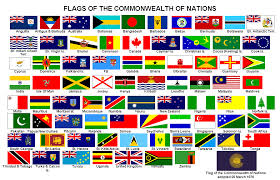 পরিচিতি
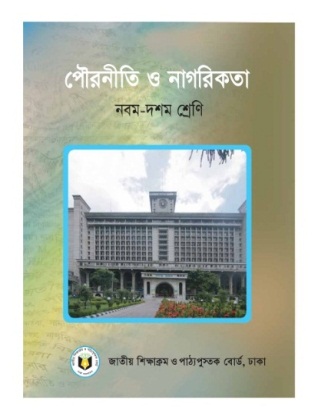 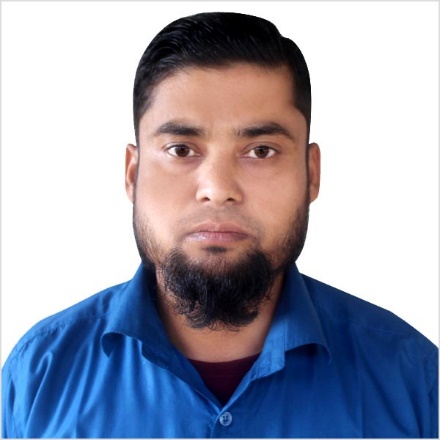 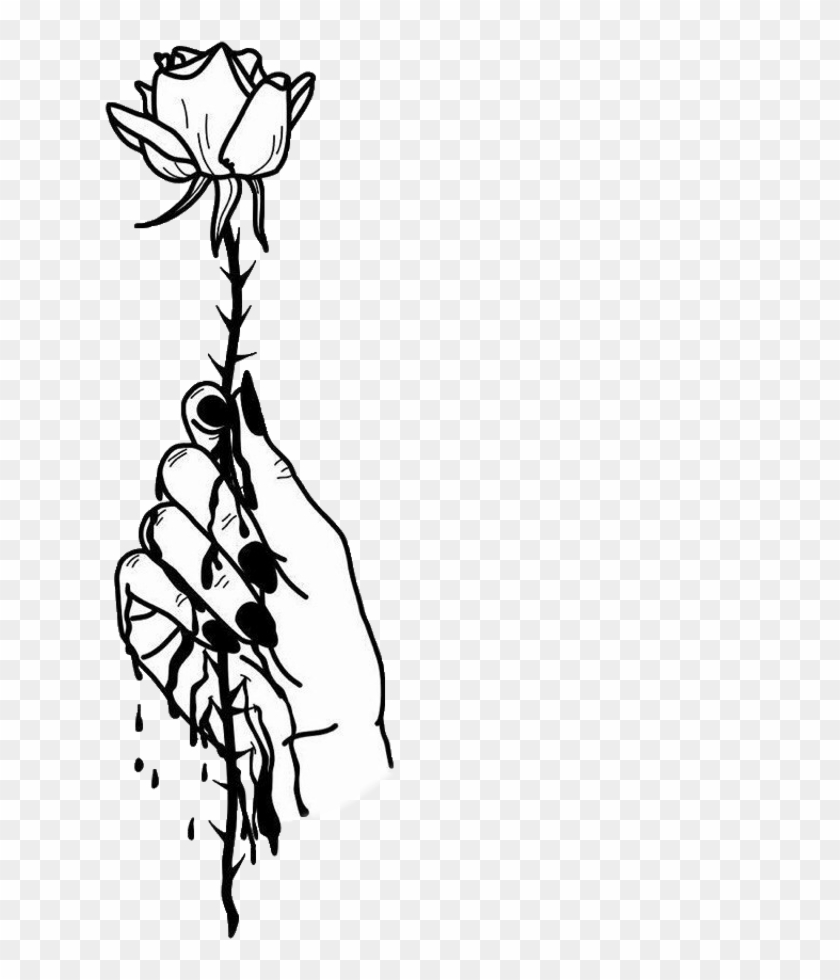 মোঃআলাউদ্দিন  
সহকারী  শিক্ষক 
পাগলা হাইস্কুল এন্ড কলেজ। 
দক্ষিণ সুনামগঞ্জ, সুনামগঞ্জ।
মোবা-০১৭৬৫৭৪০৩৯৫
পৌরনীতি ও নাগরিকতা
শ্রেণি: নবম-দশম
অধ্যায়: একাদশ 
পাঠ: জাতিসংঘ
ছবিটি কিসের প্রতীক?
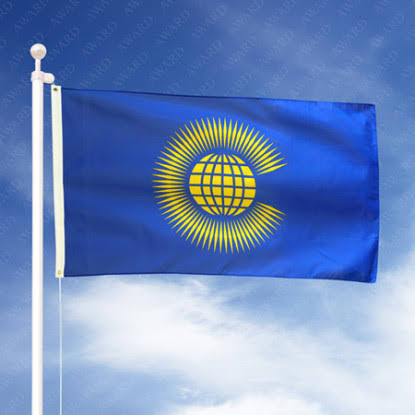 কমনওয়েলথ
শিখন ফল...............
কমনওয়েলথ কী তা বলতে পারবে 
কমনওয়েলথ এর গঠন ব্যাখ্যা করতে  পারবে।
এর লক্ষ্য ও উদ্দেশ্য ব্যাখ্যা  পারবে।
বাংলাদেশের সাথে কমনওয়েলথ এর সম্পর্ক বিশ্লেষন করতে পারবে।
কমনওয়েলথ  একটি আন্তর্জাতিক স্বেচ্ছাধীন সংস্থা। ১৯৪৯ সালে এটি প্রতিষ্টিত হয় এবং এটি বিশ্বের দ্বিতীয় বৃহত্তম আন্তর্জাতিক সংস্থা। বৃটেনের রাজা বা রানি হলেন কমনওয়েলথের প্রধান।
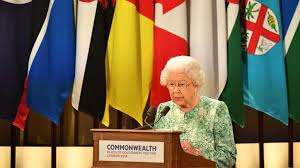 বৃটেনের রানি
একক কাজ
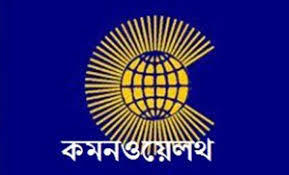 কমনওয়েলথ কী?
কমনওয়েলথ এর গঠন
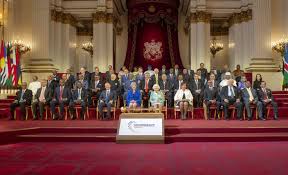 একসময় সারা বিশ্ব শাসন করত ব্রিটিশরা। ভারত উপমহাদেশ ও ব্রিটিশ শাসনের অধীনে ছিল। একপর্যায়ে শাসিত অঞ্চলগুলোতে জাতীয়তাবাদী চেতনার সৃষ্টি হয়।একের পর এক দেশ বা অঞ্চল স্বাধীন হতে থাকে।তখন ব্রিটেন স্বাধীন দেশগুলোর সাথে সম্পর্ক বজায় রাখার উদ্দেশ্যে গড়ে তোলে কমনওয়েলথ।
আন্তর্জাতিক সংস্থা
ব্রিটিশ কমনওয়েলথ অব নেশনস
সরকারি ভাষা ইংরেজি
১৯৪৯ সালে প্রতিষ্ঠিত
দুই বছর পর পর সম্মেলন হয়
কমনওয়েলথ অব নেশনস
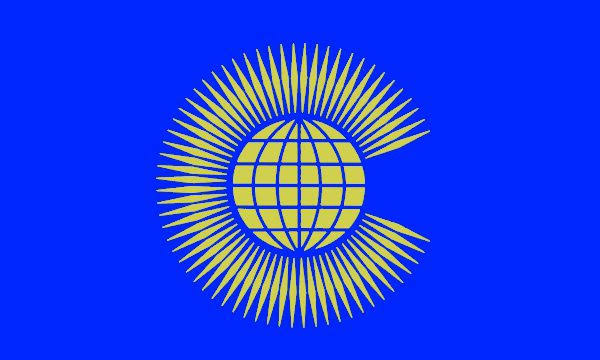 সদর দপ্তর লন্ডন
সদস্য সংখ্যা ৫৩
নিজস্ব সচিবালয় আছে , এর প্রধানকে বলা হয় মহাসচিব
সেক্রেটারী জেনারেল প্যাট্রিসিয়া , স্কটল্যান্ড
কমনওয়েলথ এর গঠন
কমনওয়েলথ এর লক্ষ্য ও উদ্দেশ্য
ব্রিটেন ও এর স্বাধীন উপনিবেশগুলোর মধ্যে সম্পর্ক বজায় রাখা।
আর্থ-সামাজিক উন্নয়ন করা।
দেশগুলোর সাংস্কৃতিক ও রাজনৈতিক উন্নয়ন করা।
দেশগুলোর মধ্যে শিক্ষা, বিজ্ঞান ও প্রযুক্তির আদান-প্রদানে সহায়তা করা।
জোড়ায় কাজ
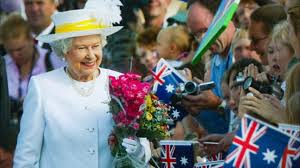 কমনওয়েলথ এর দুটি লক্ষ্য ও উদ্দেশ্য ব্যাখ্যা কর।
বাংলাদেশ ও কমনওয়েলথ
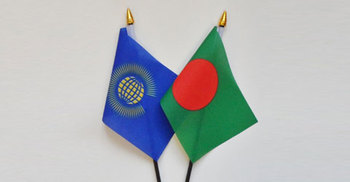 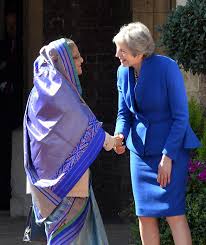 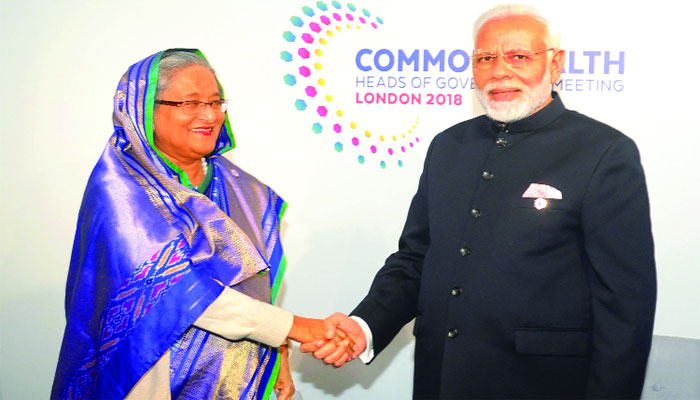 বাংলাদেশ ও কমনওয়েলথ 
কমনওয়েলথের মূল উদ্যোক্তা যুক্তরাজ্যের সাথে বাংলাদেশের সম্পর্ক খুবই ঘনিষ্ঠ ।মুক্তিযুদ্ধের সময় ব্রিটেনের প্রচার মাধ্যমগুলো বাংলাদেশের পক্ষে জনমত সৃষ্টি করেছিল।বাংলাদেশের জন্য সাহায্য তহবিল গঠন করেছিল।কমনওয়েলথভুক্ত দেশগুলো মুক্তিযুদ্ধের সময় বিভিন্নভাবে সাহায্য-সহযোগিতা করেছিল।
এছাড়াও
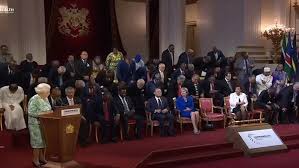 বাংলাদেশ স্বাধীন হওয়ার পরপরই ১৯৭২ সালের ২৮ এপ্রিল কমনওয়েলথ এর সদস লাভ       করে।কমনওয়েলথভুক্ত দেশগুলোর সহায়তায় মুক্তিযুদ্ধের ক্ষয়ক্ষতি দ্রুত কাটিয়ে উঠতে সক্ষম হয়।বাংলাদেশ এর প্রতিটি সম্মেলনে অংশগ্রহণ করে।এর নীতি ও কার্যক্রম বাস্তবায়নে আন্তরিকভাবে সহযোগিতা করে।বাংলাদেশ কলম্বো পরিকল্পনার সদস্য ।বিভিন্ন দেশে উচ্চ শিক্ষা গ্রহণে সুযোগ পায় ।
দলীয় কাজ
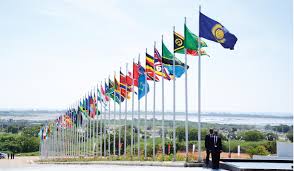 বাংলাদেশের স্বাধীনতার যুদ্ধে কমনওয়েলথর অবদান  মুল্যায়ন কর।
মুল্যায়ন
কমনওয়েলথ সচিবালয়ের প্রধানকে কি বলা হয় ?   
 এর সদস্য রাষ্ট্র কয়টি ?
এর পূর্ব নাম কি ছিল ? 
বাংলাদেশ কত সালে এর সদস্য পদ লাভ করে?
বাড়ির কাজ
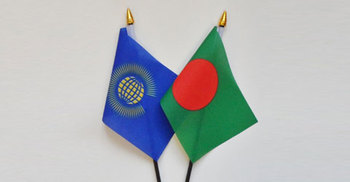 কমনওয়েলথের সাথে বাংলাদেশের সম্পর্ক কীরুপ তা বাড়ি থেকে লিখে আনবে।
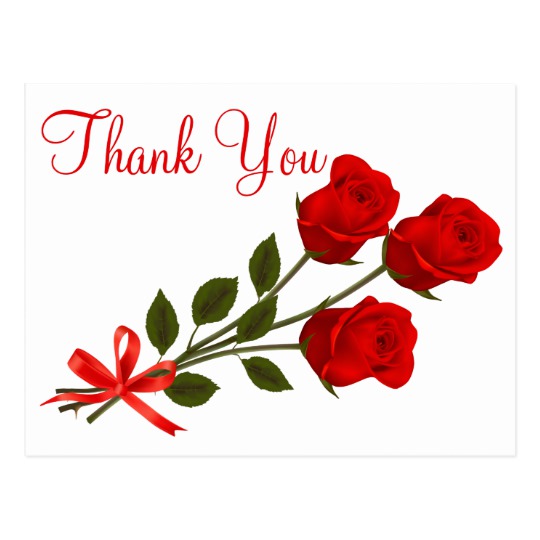 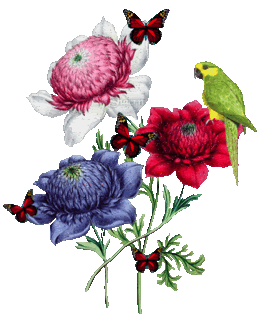